Mobile Augmented Reality Traffic Management Center (MAR-TMC)


Yang Cai, PI
Visual Intelligence Studio
Carnegie Mellon University

David Martinelli, Co-PI, WVU
Lenny Weiss, Co-I, UPMC, EM
Mel Siegel, Co-I, RI, CMU
Thomas Carr, EM Consultant
A Traffic Management Center is a Hub of Real-Time Data
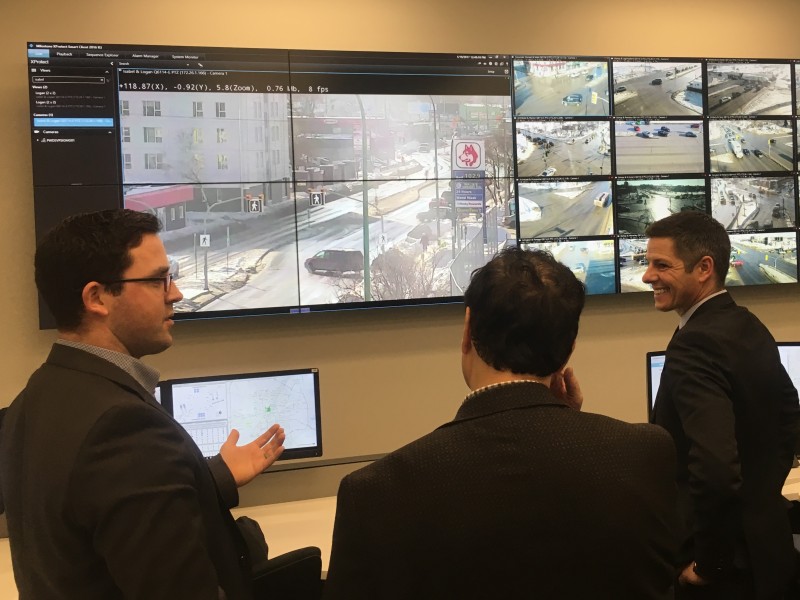 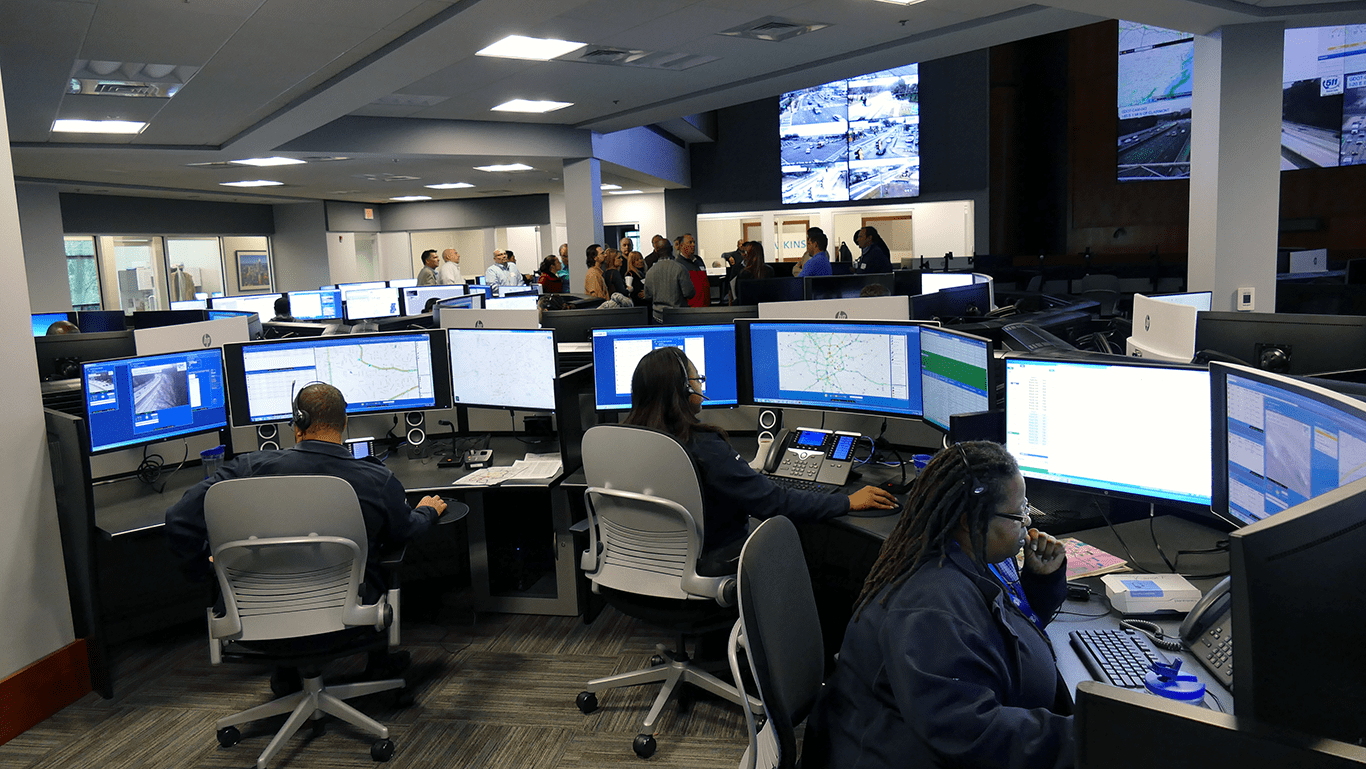 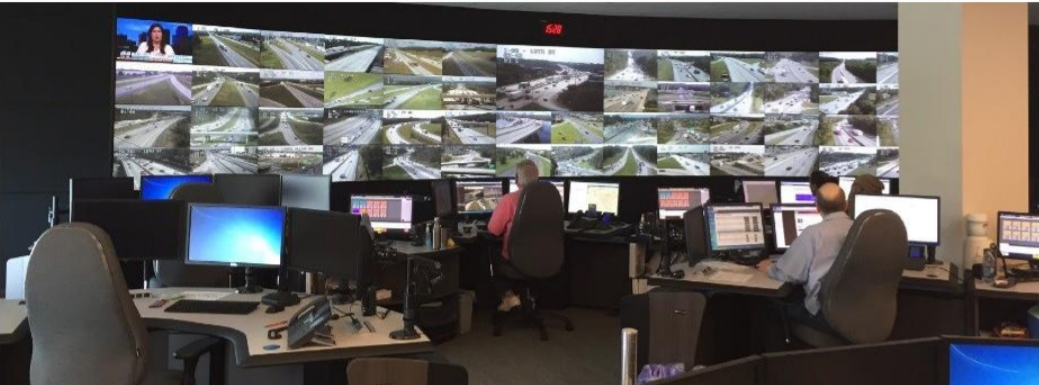 AR City – Registering IoT Data to Virtual City
Overlay CCTV on 3D Model
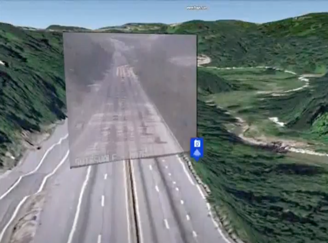 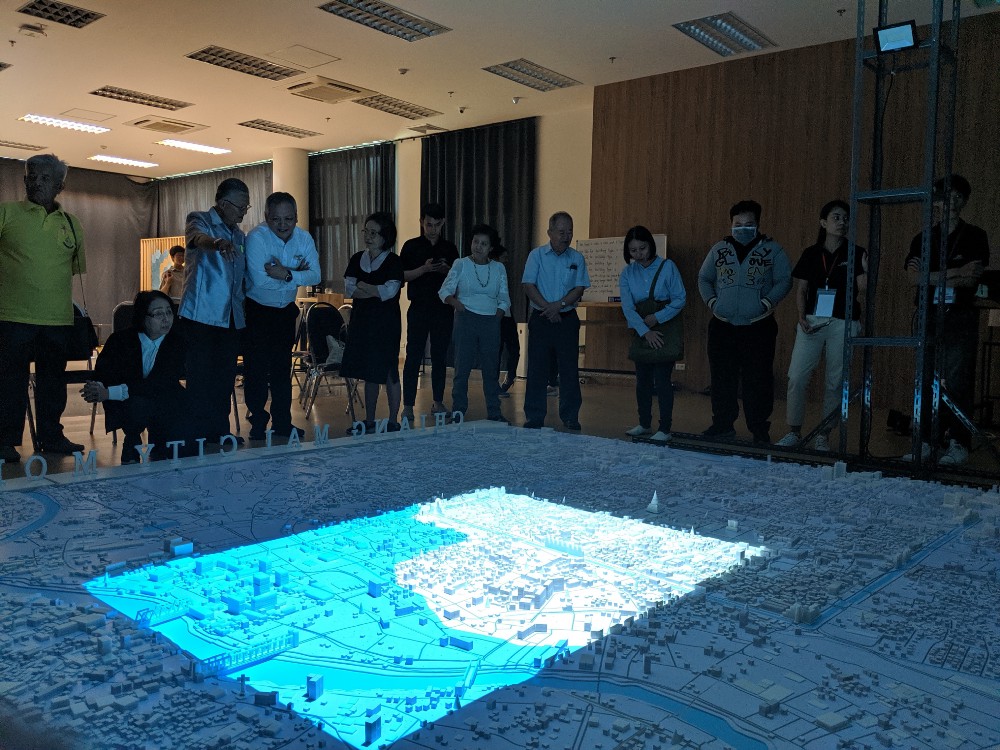 Multimodal AR EMC
https://www.youtube.com/embed/aEzewo6xDMU
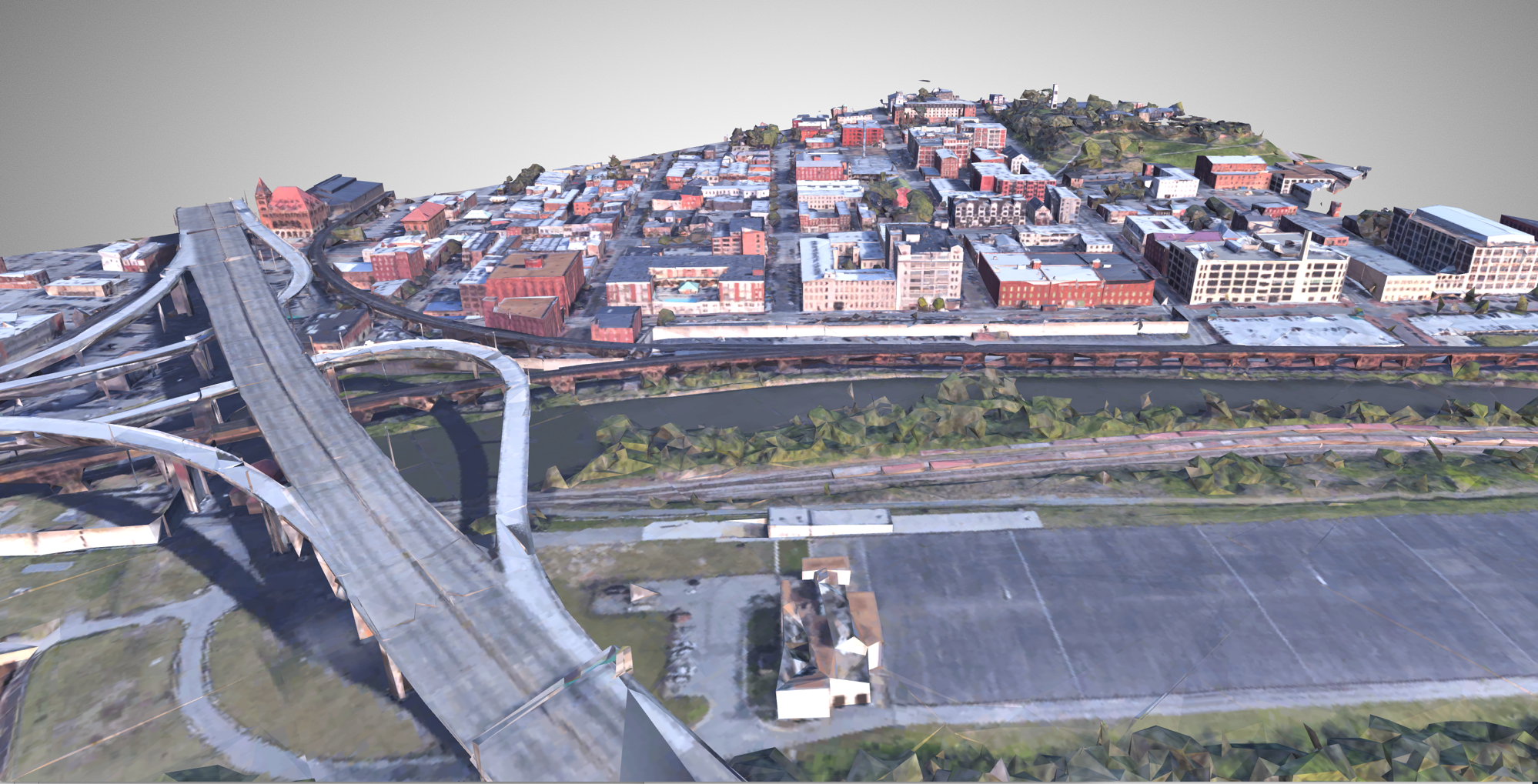 3D Model of a City
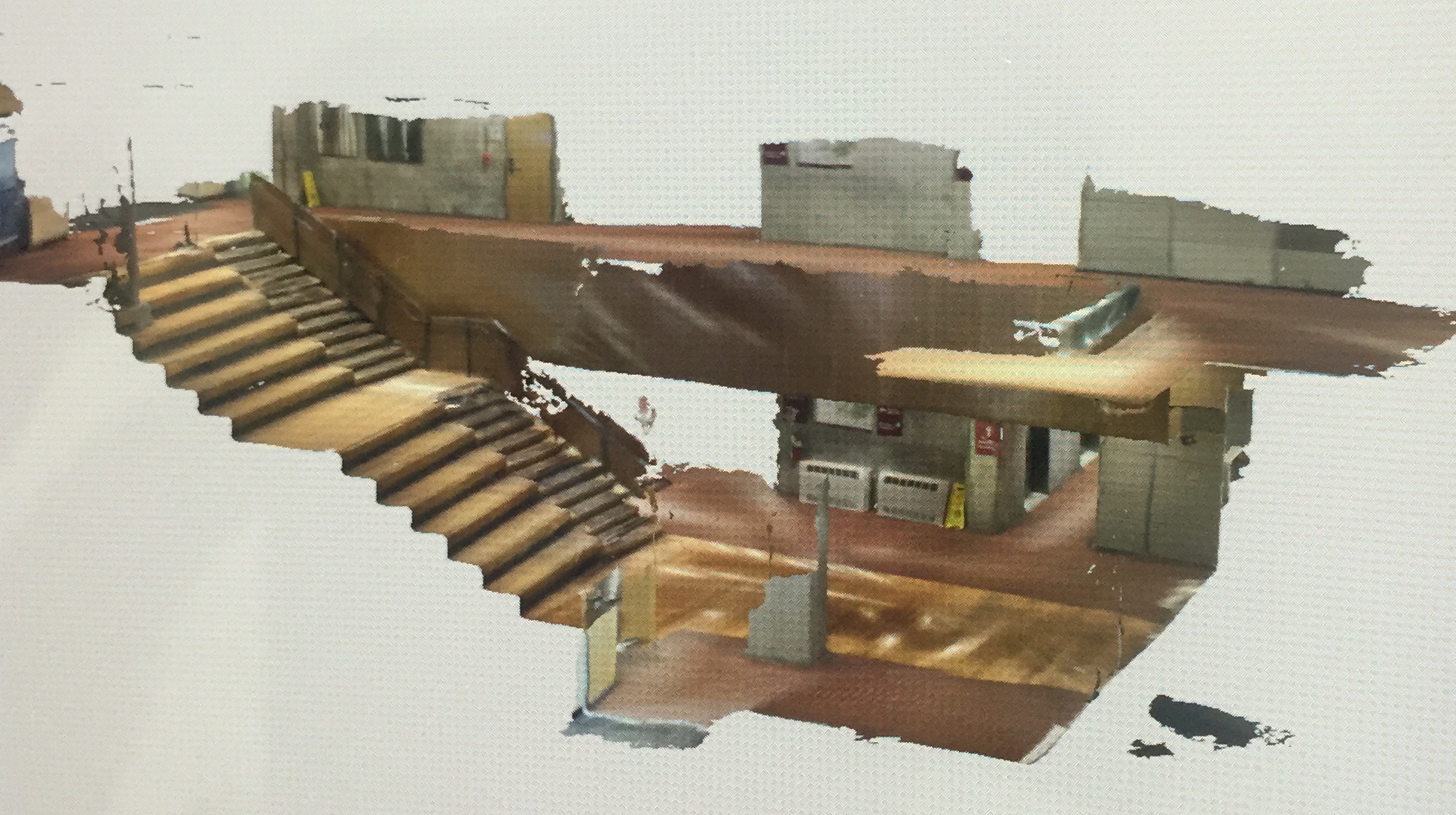 3D Imaging of Subterrain Space
Real-Time Sensor Data Telemetry
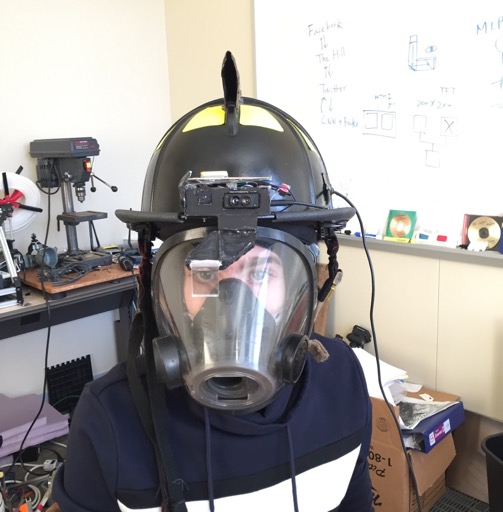 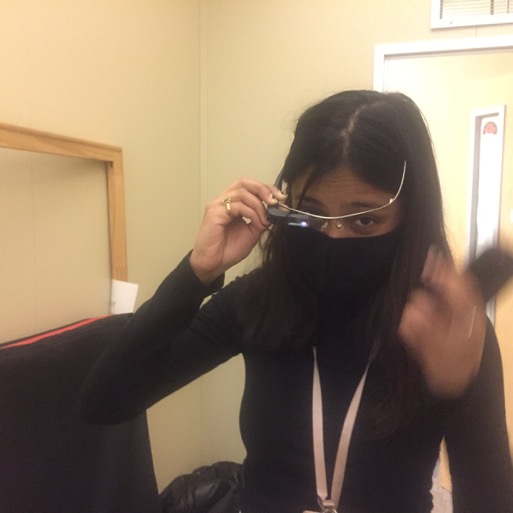 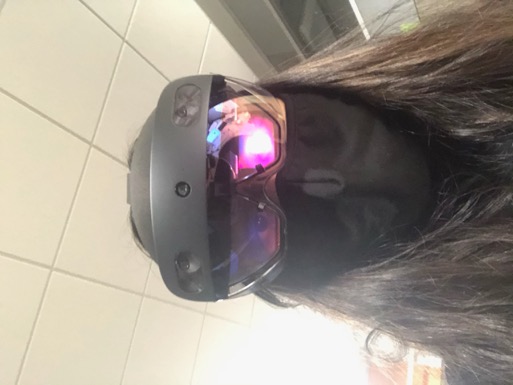 Hyper-Reality Helmet
HoloLens 2
Google Glass
Deployment Plan
July – September 2021
 Identify and connect with PennDOT Traffic Management Center 
 Collect TMC data 
 Design AR TMC functions and interfaces

October – December 2021
Develop geographical referenced 3D city model
Prototype the demo of the “Digital Twin” of Emergency Management Center  
Briefs, Outreach events with local TMCs and first responders